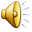 Муниципальное бюджетное образовательное учреждение Чановский детский сад № 5 Чановского района Новосибирской области V областной конкурс мультимедийных  презентаций « Мой папа- герой»  в номинации «КРУТОТЕЦ!»                           автор работы:  воспитатель группы                                         Репина Ирина Валерьевна                                     (Семья Фомичевой  Елизаветы ,6 лет)
Расскажу я вам про папу, для меня он самый, самый : умный, смелый, главный !!!
Папа, папуля я тебя люблю,Счастья пожелать  я тебе хочу,Чтоб сбылись мечты,Был здоровым ты!
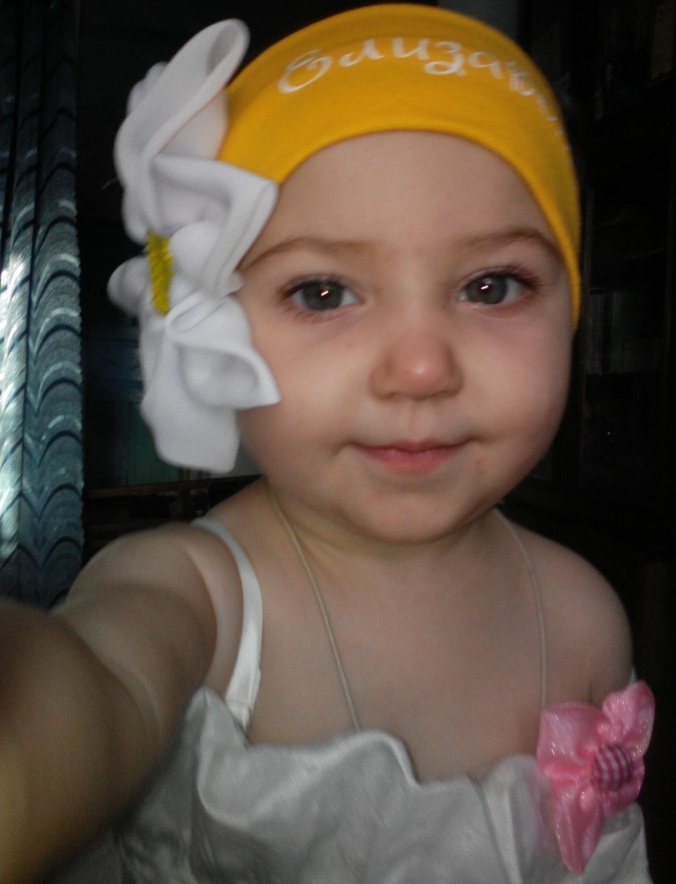 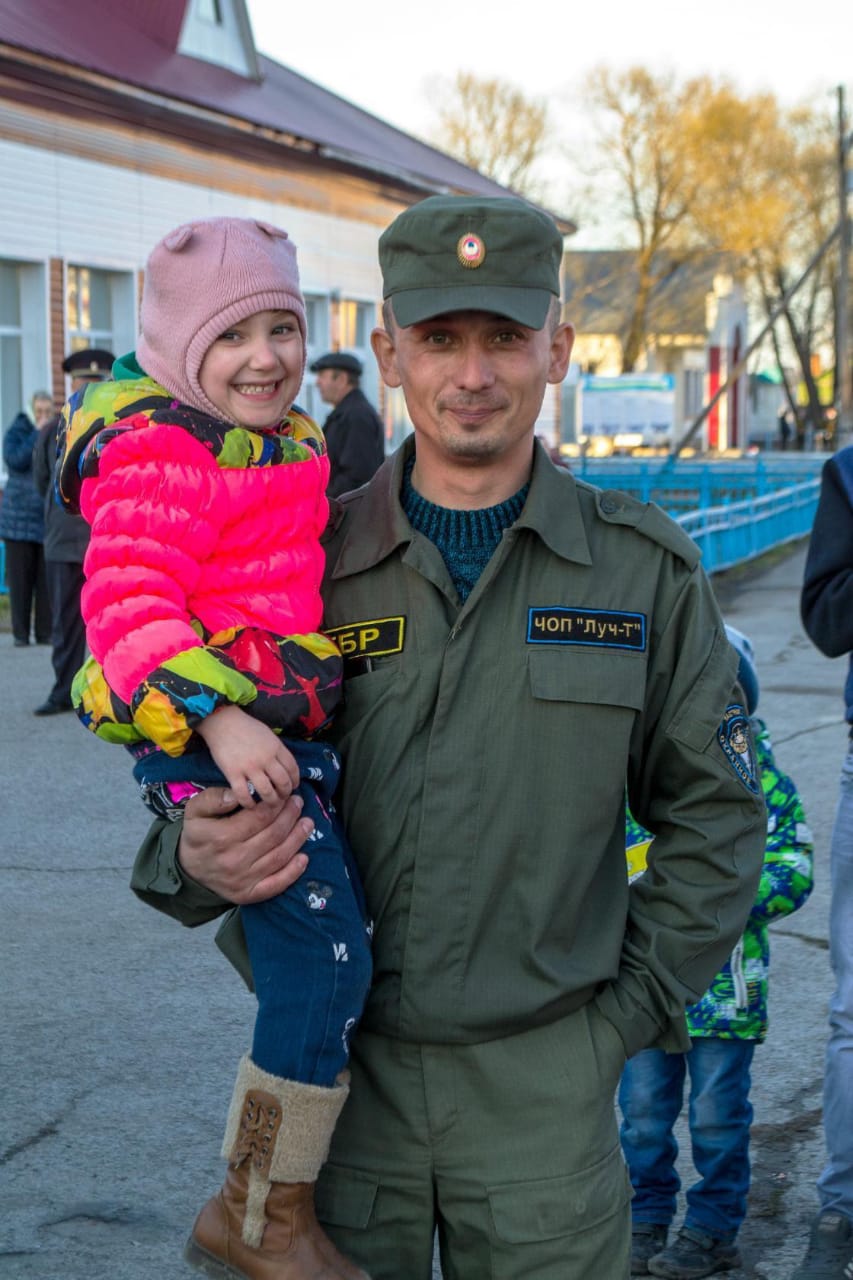 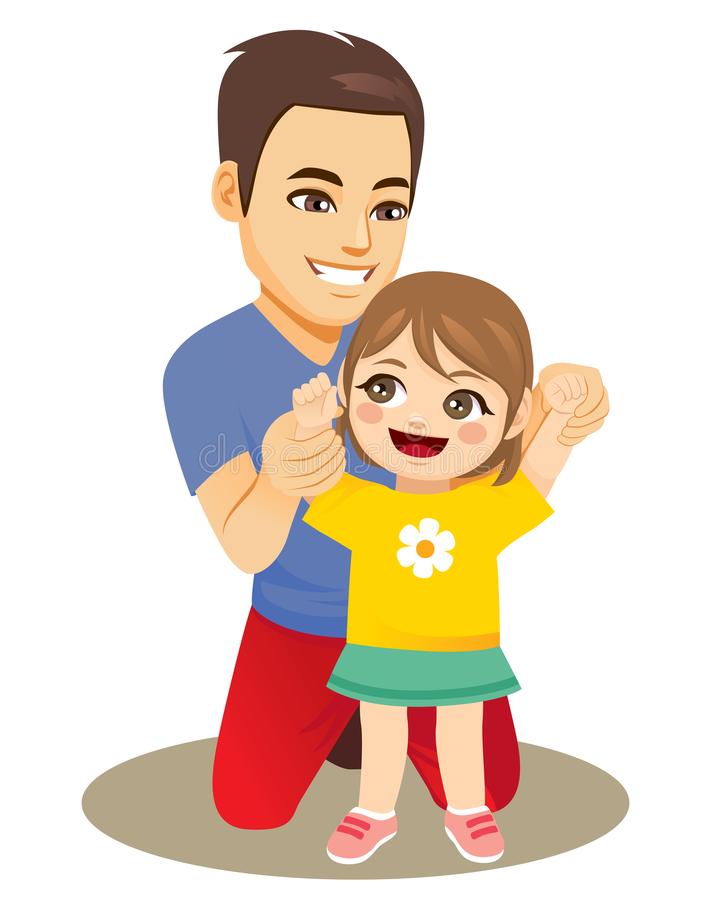 Мой папочка любимый.Ты очень дорог мне. Ты сильный и красивый. Как рыцарь на коне! Ты сможешь, точно знаю, Помочь и защитить, Таким прекрасным папой Лишь ты способен быть.
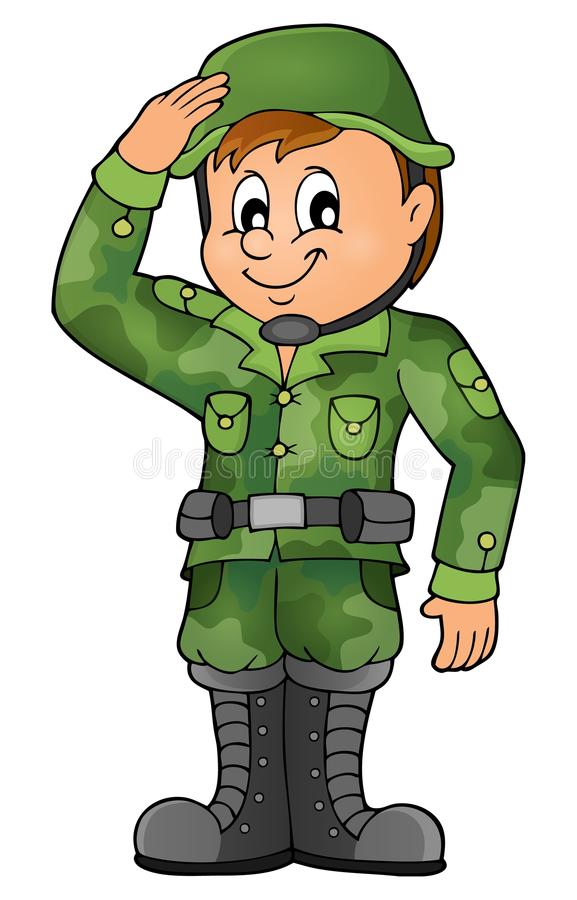 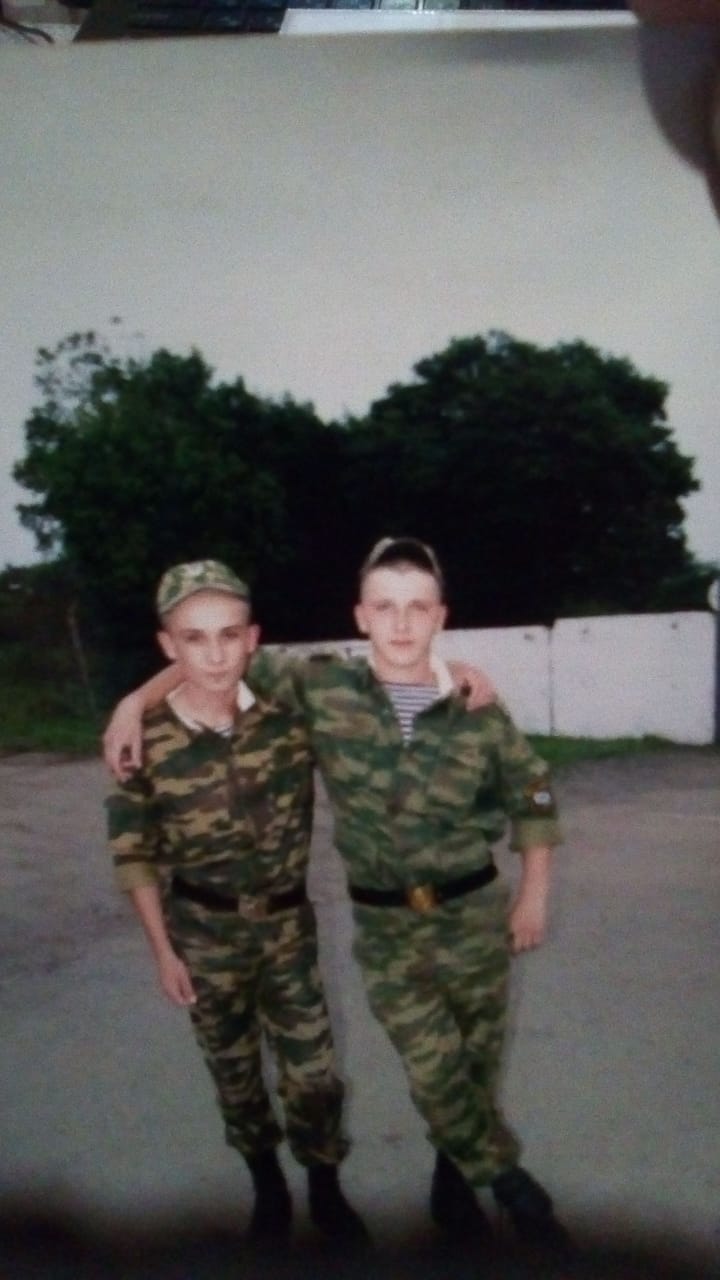 Мой папа веселый, Но строгий и честный. С ним книжки читать И гулять  интересно.
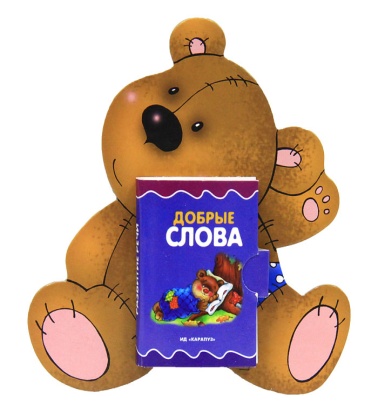 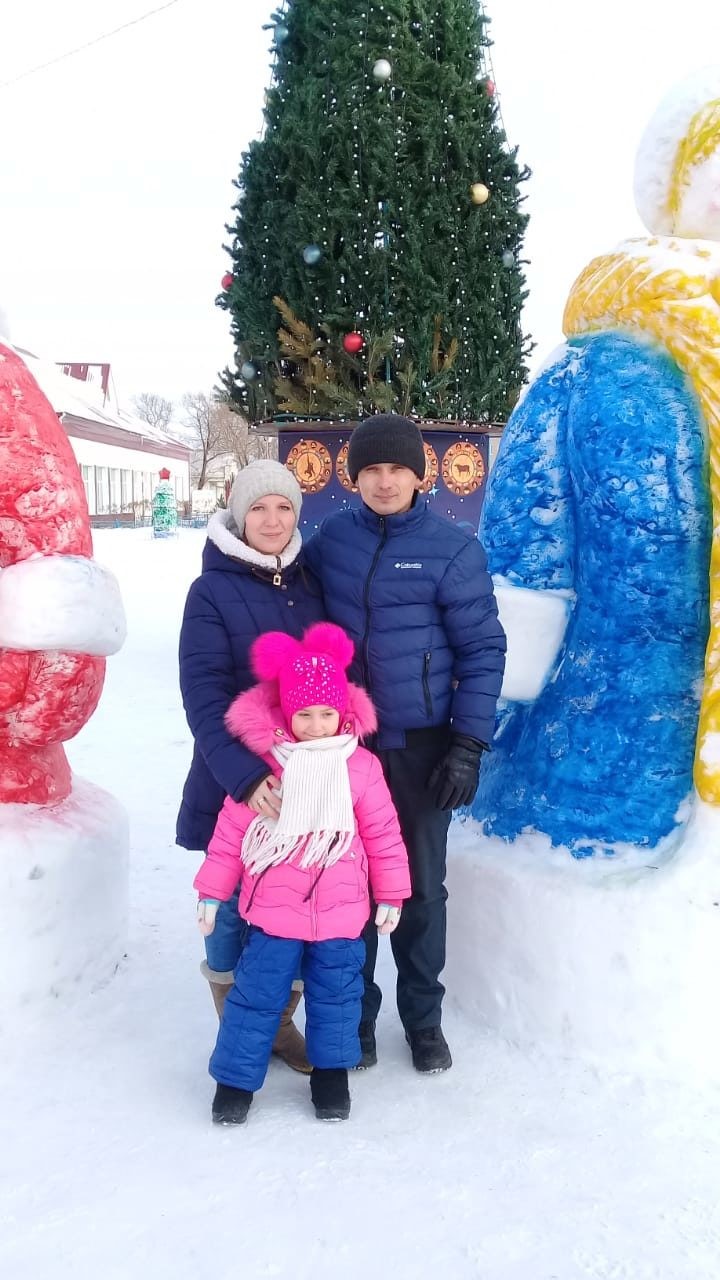 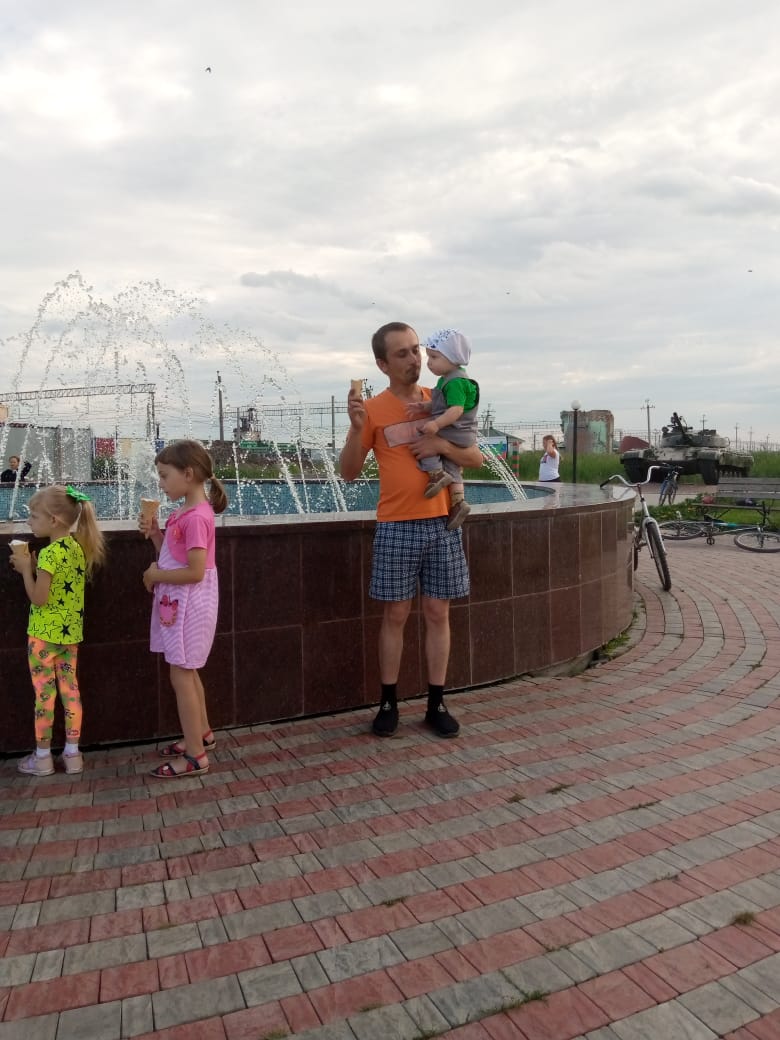 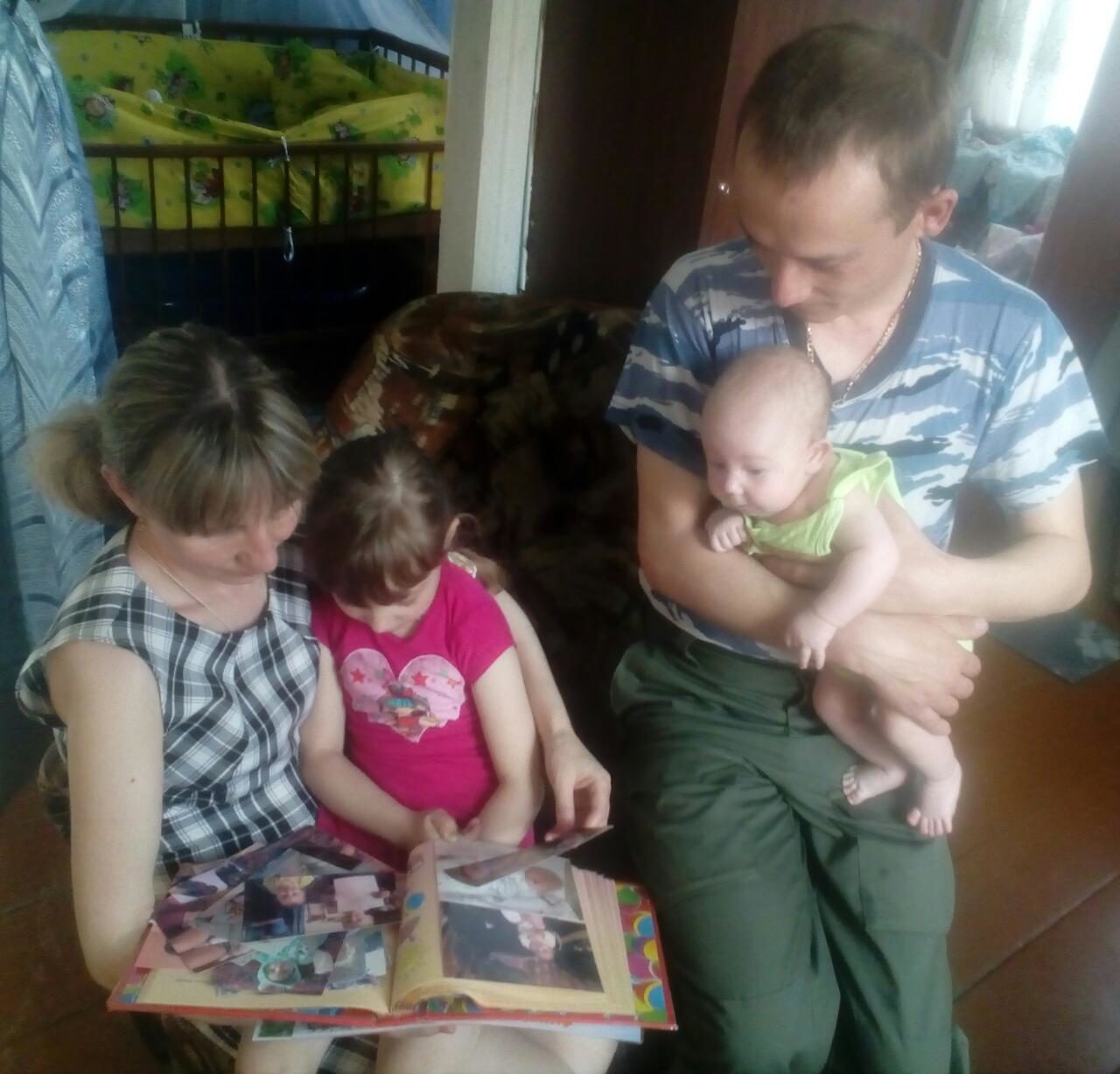 Папа для семьи, как глоток воды, Без него прожить нам никак нельзя, Покупает маме папочка цветы, И он самый лучший папа для меня!
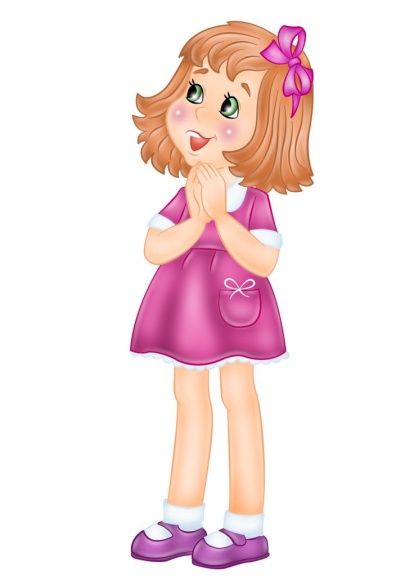 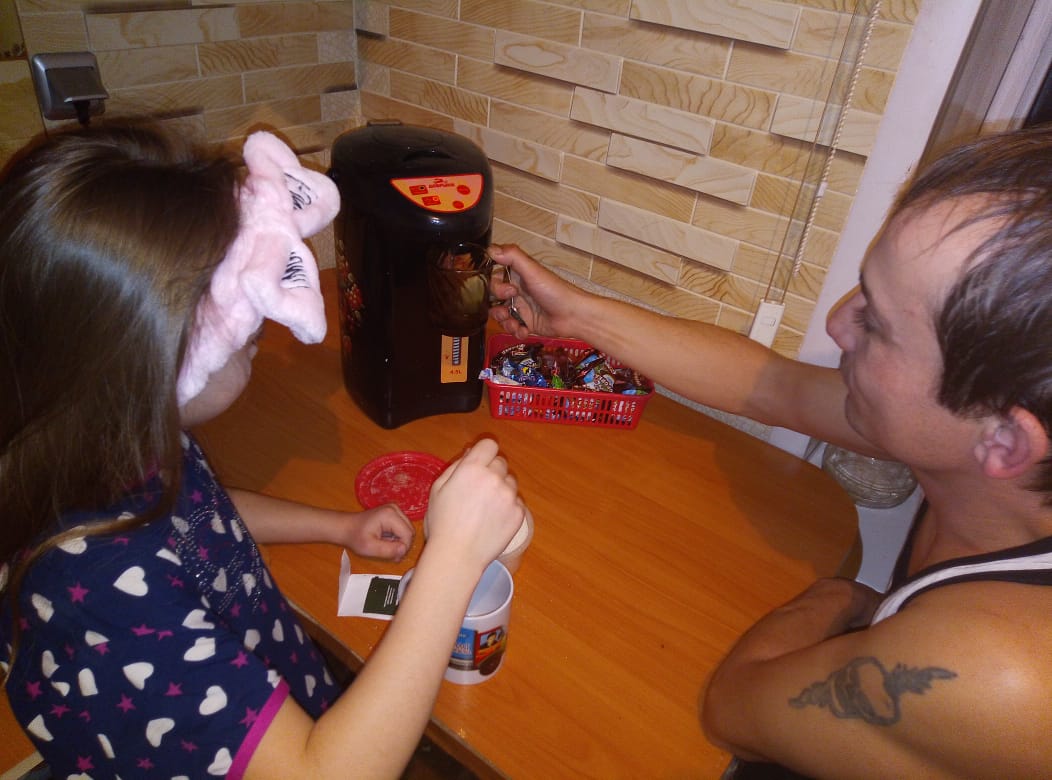 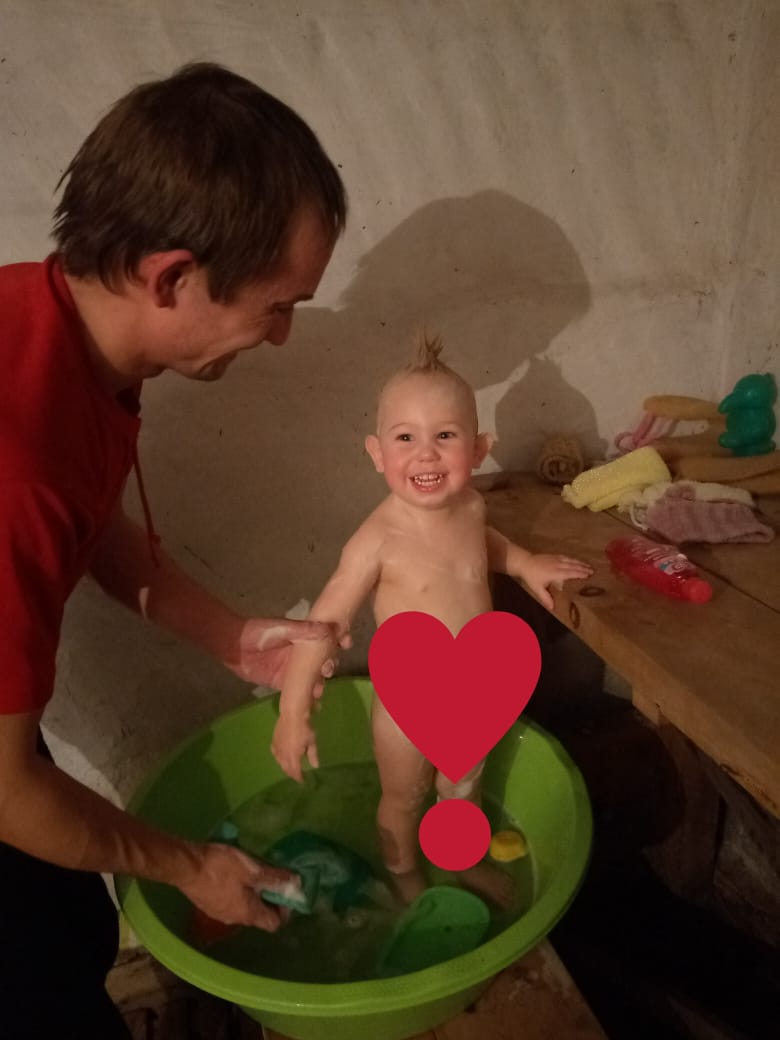 Хочу похожей быть на папу.Во всём хочу как папа стать.Ходить, смотреть и даже спать.И делать всё, как он — на пять!
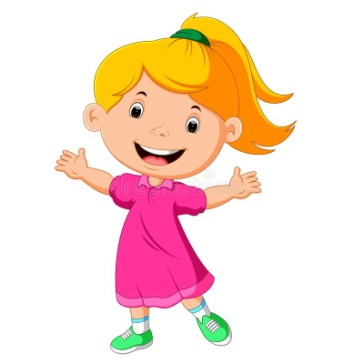 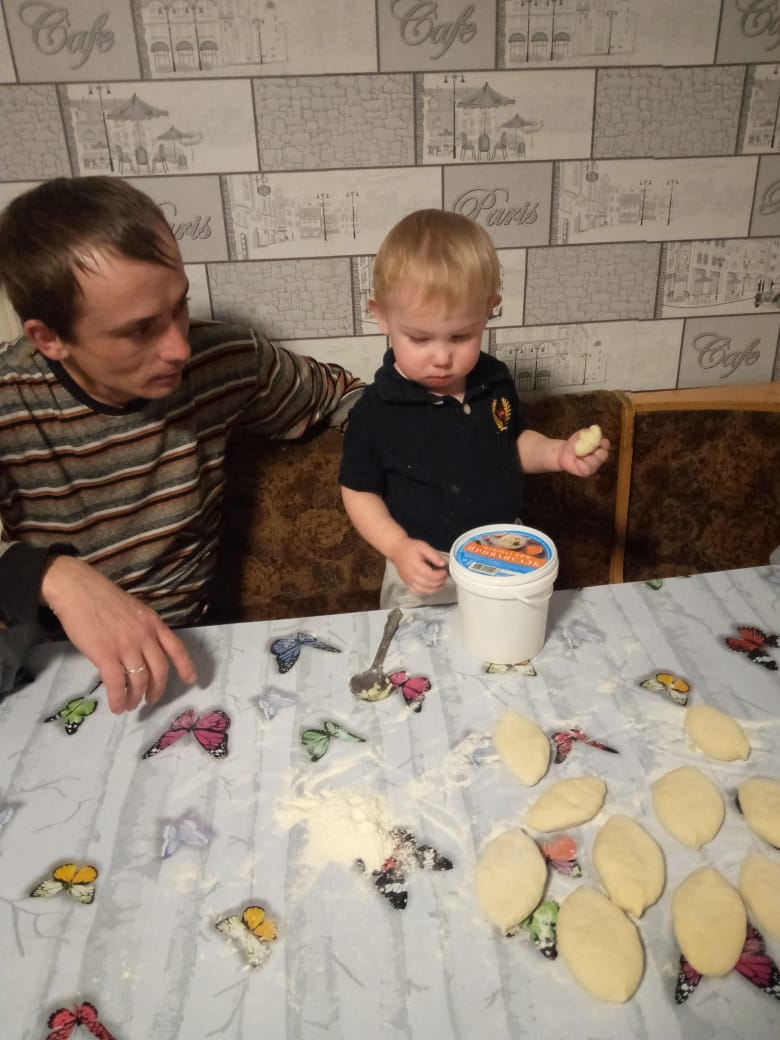 Расскажу я вам про папу – Не раззяву, не растяпу. Этот папа – молодец, Расторопный удалец.
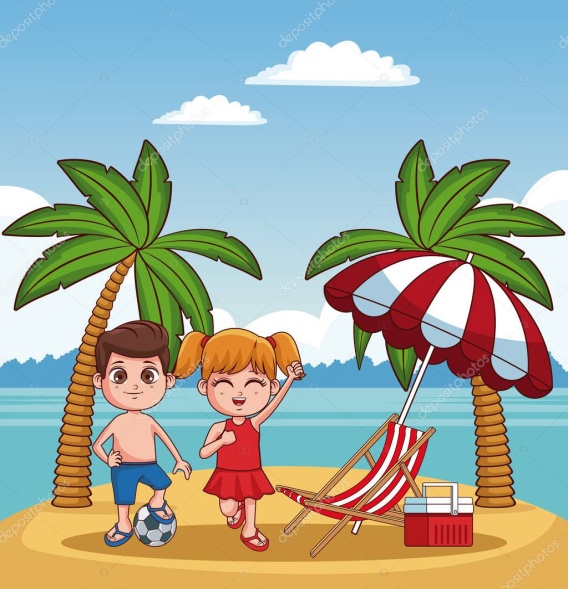 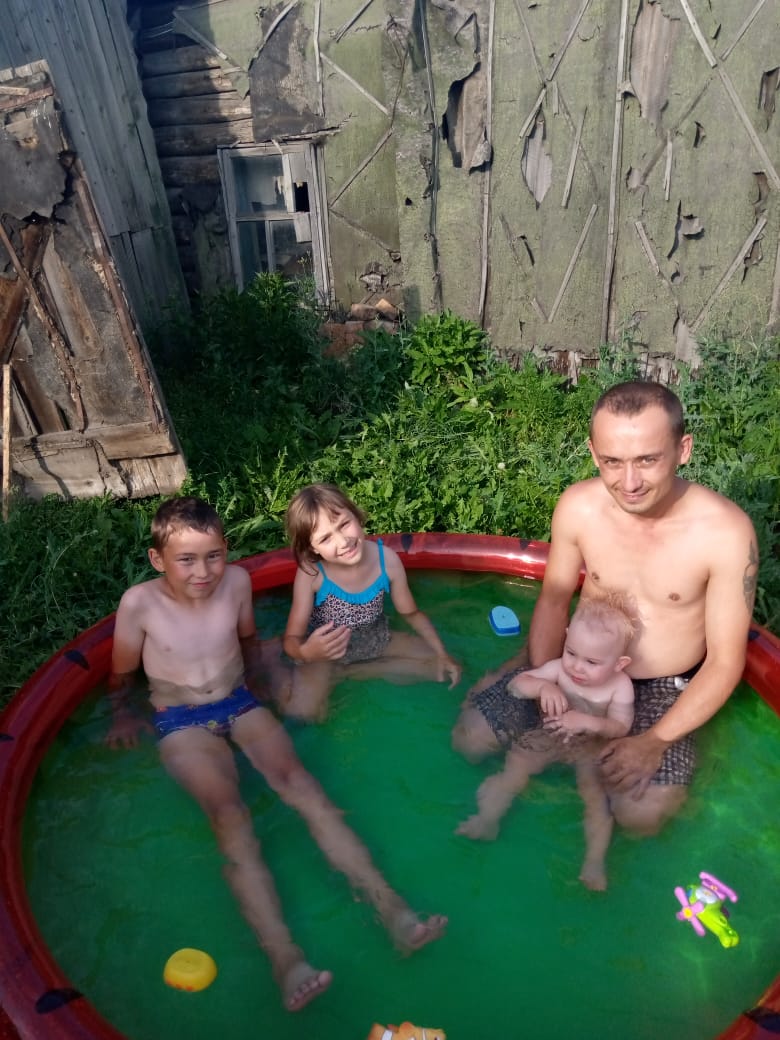 Лучше папы моего Нет на свете никого! Он такой большой и важный.Сильный, смелый  и отважный !!!
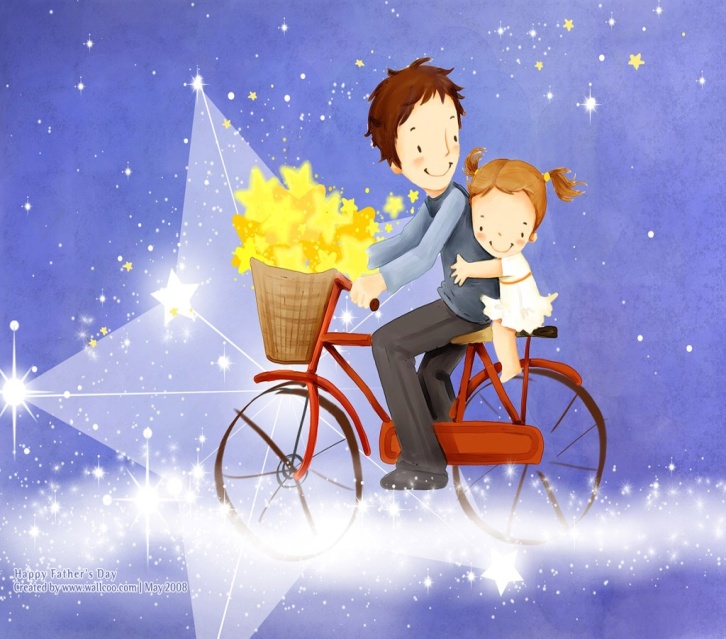 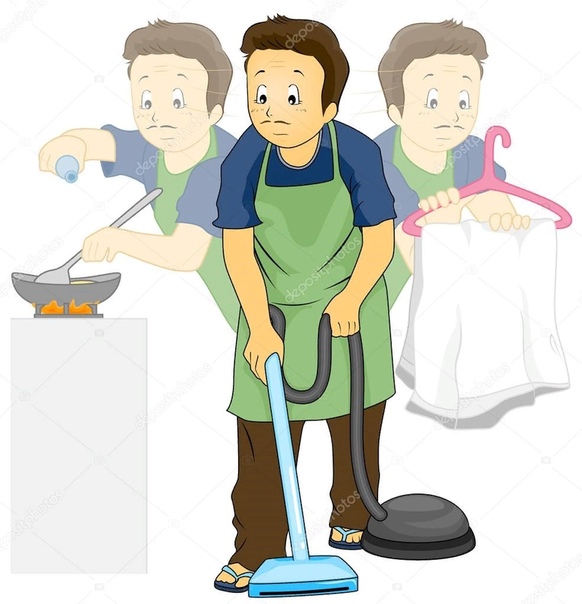 Папочка, родной мой,Я так тебя люблю!Тебе я самый лучшийРисунок подарю.
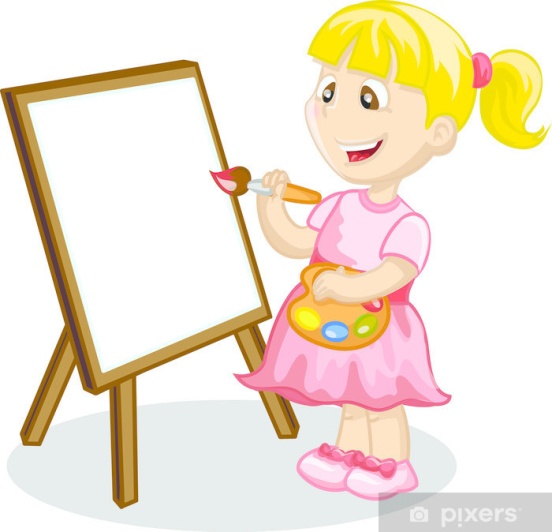 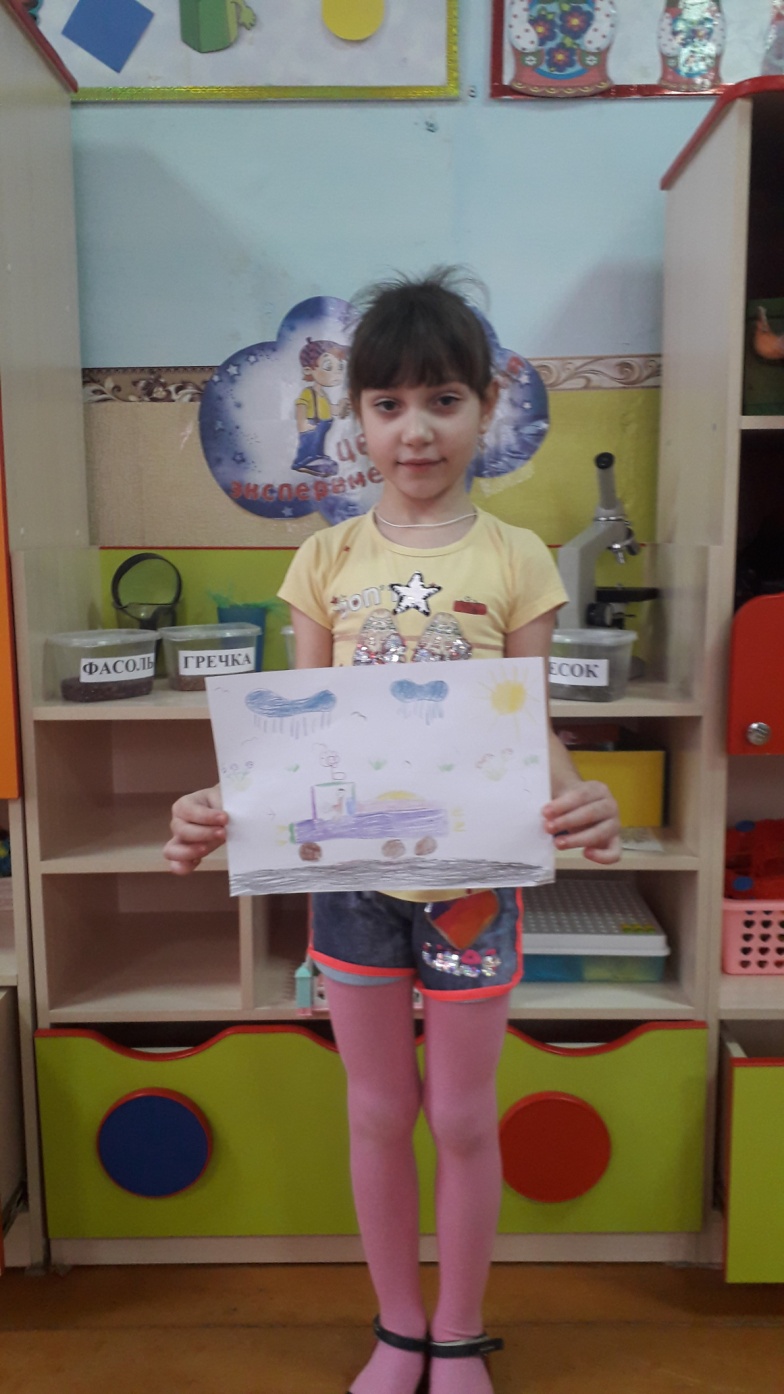 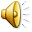